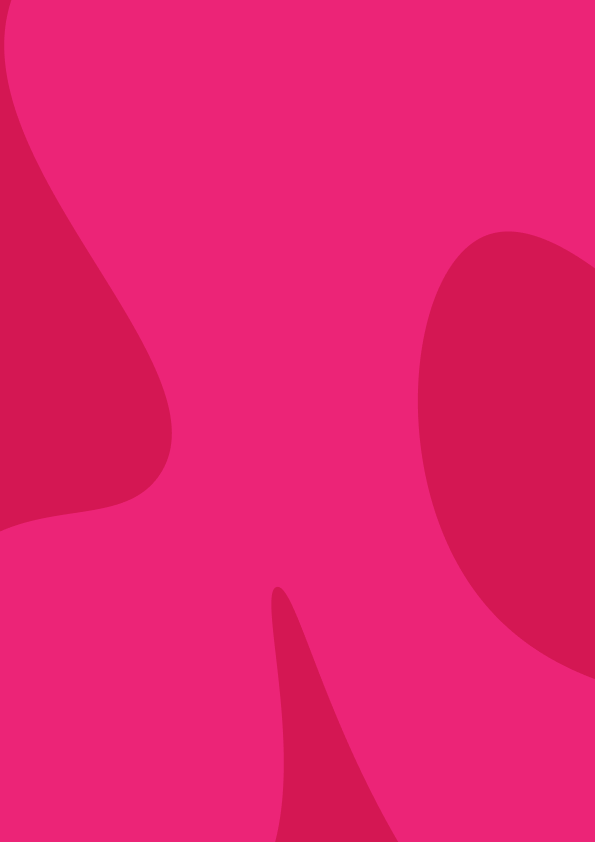 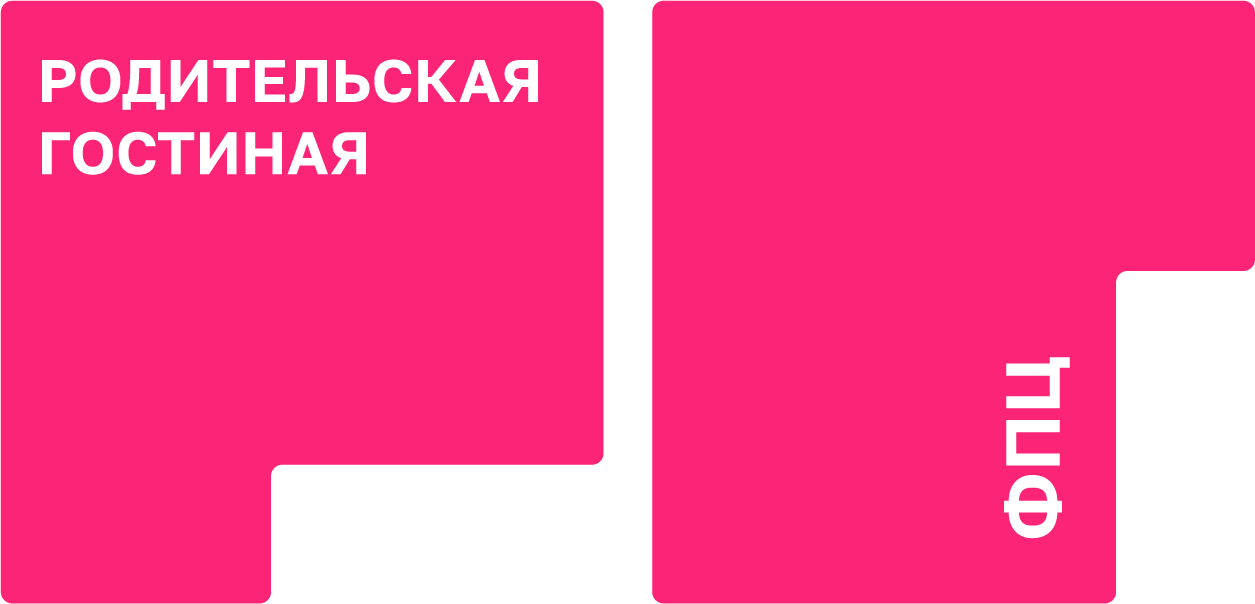 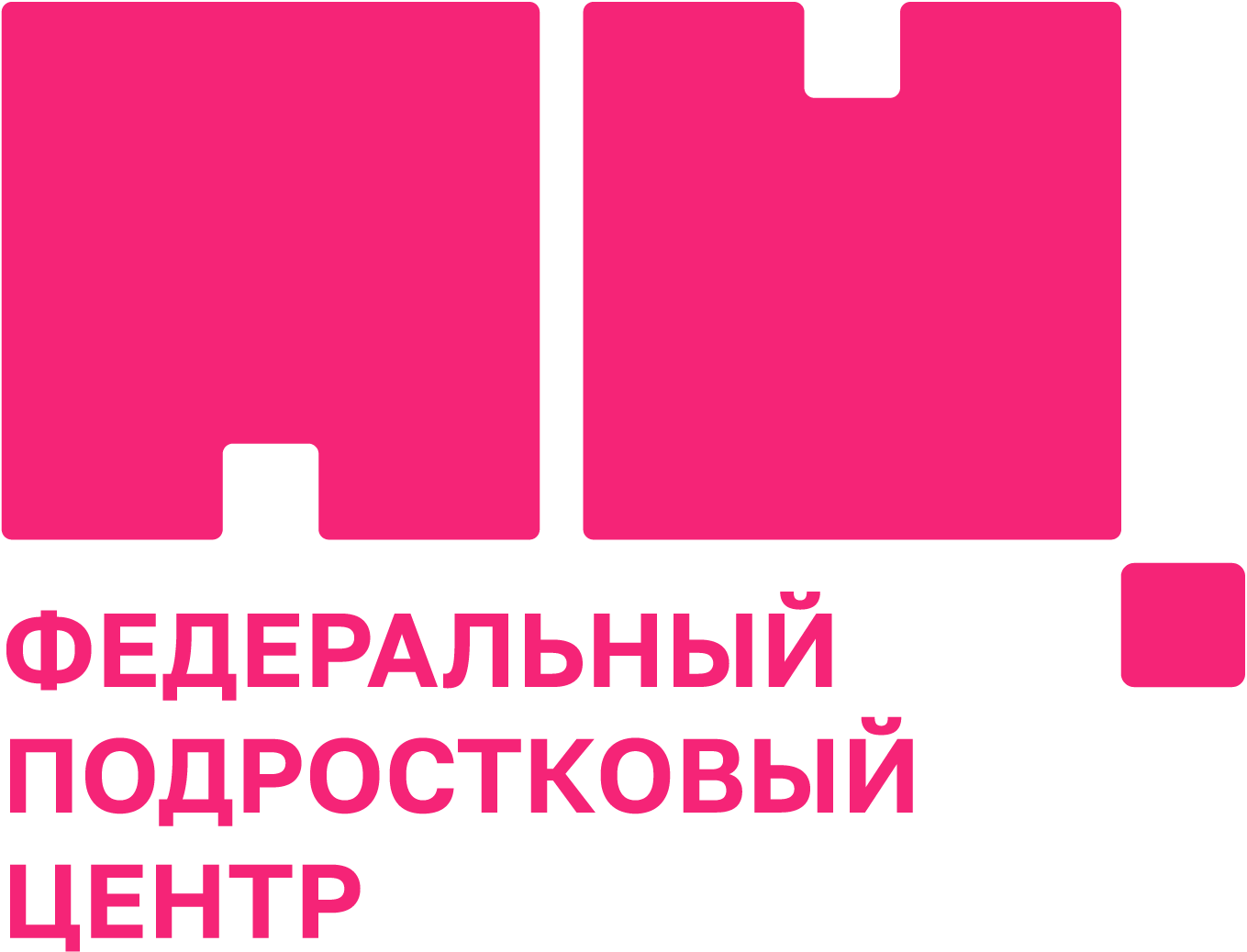 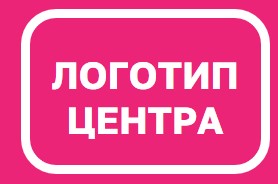 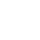 КАК                    ПОДДЕРЖАТЬ СЕБЯ?
БОЛЬШЕ ПОЛЕЗНОЙ ИНФОРМАЦИИ О ПОДРОСТКАХ    
– В СОЦИАЛЬНЫХ СЕТЯХ ФЕДЕРАЛЬНОГО ПОДРОСТКОВОГО ЦЕНТРА
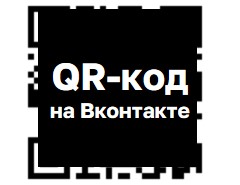 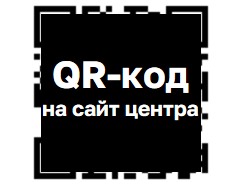 6
ПРАВИЛ САМОПОДДЕРЖКИ               ДЛЯ РОДИТЕЛЕЙ
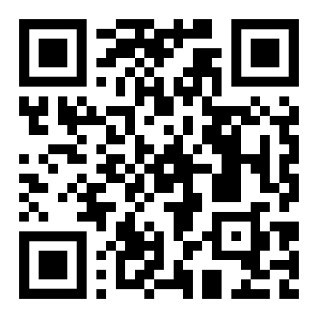 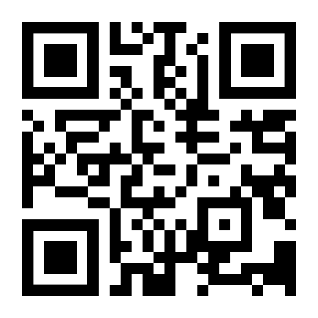 ВКонтакте
Телеграм-канал
НАЗВАНИЕ ЦЕНТРА
https://ссылка на Центр в ВКонтакте
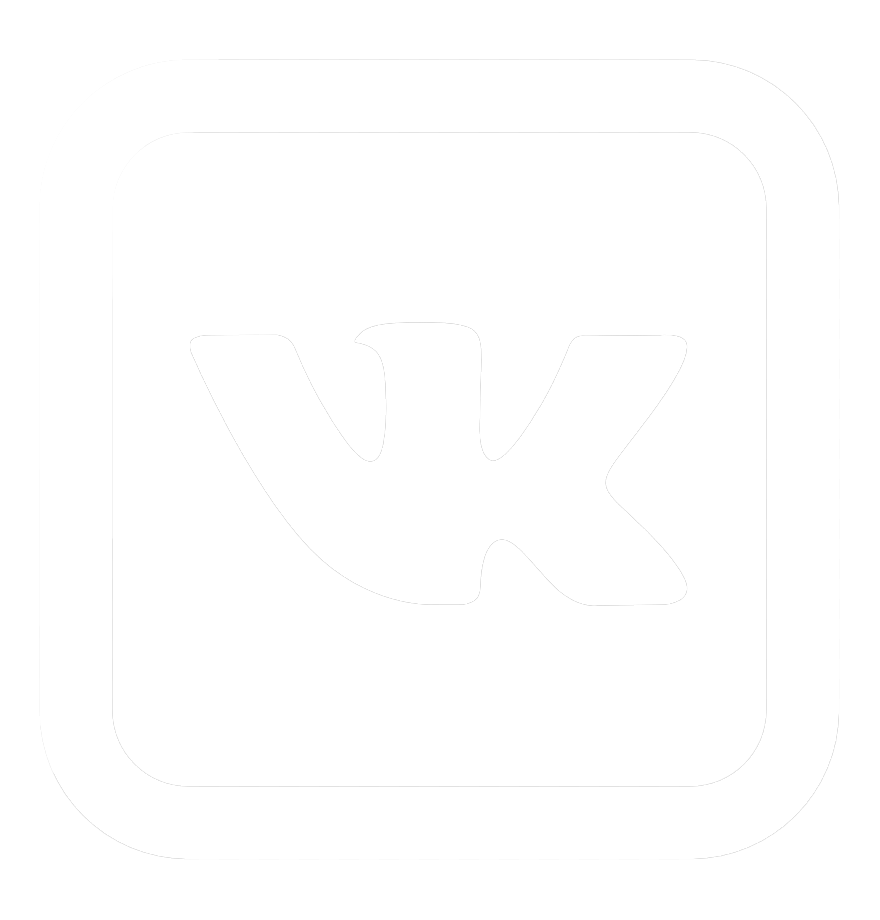 Телеграм-канал
ВКонтакте
адрес Центра
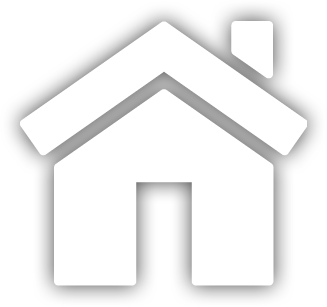 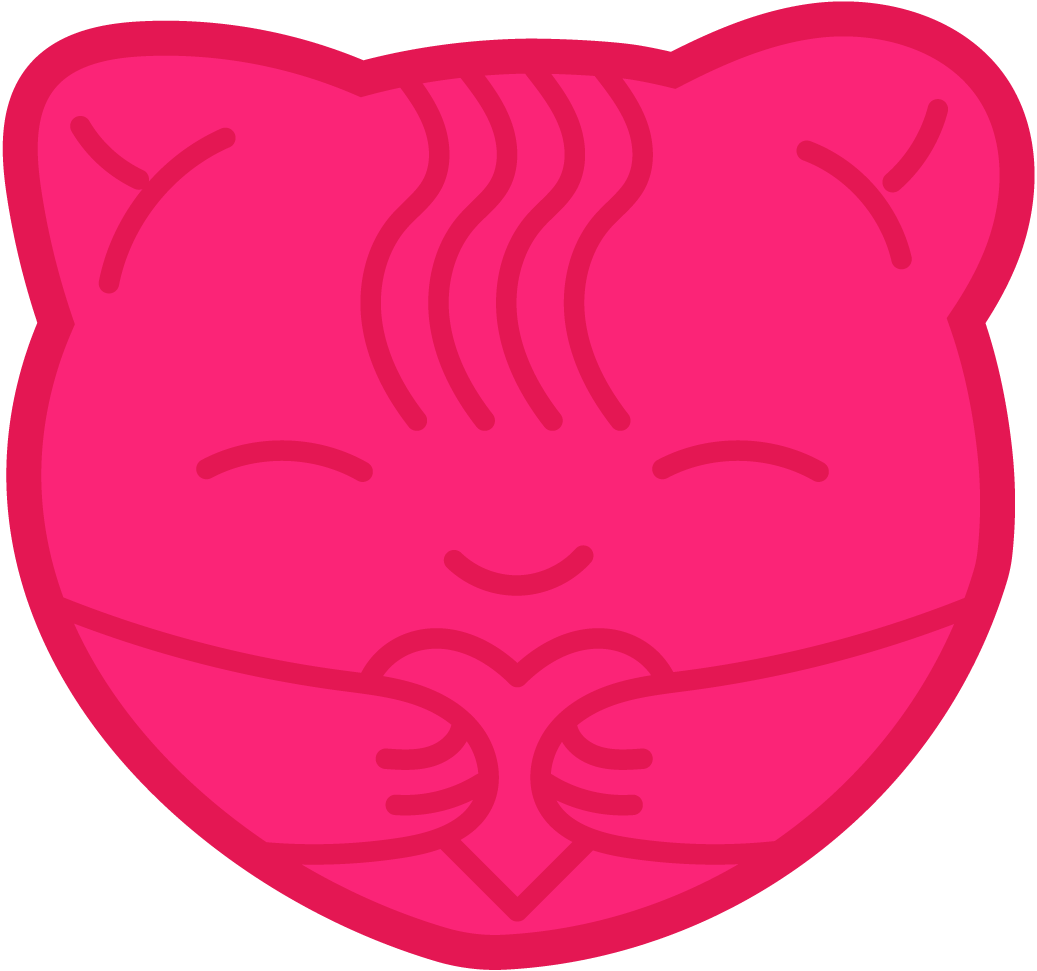 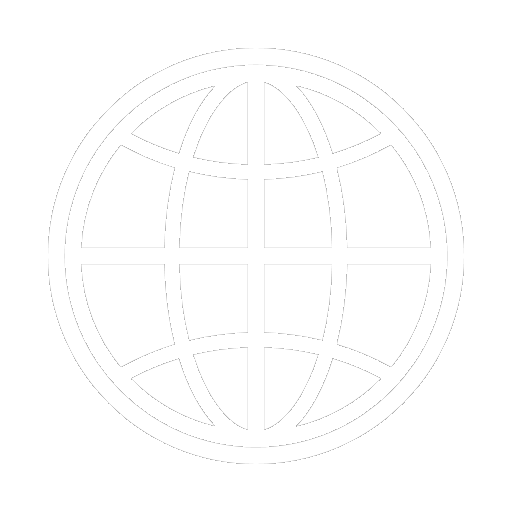 https://ссылка на сайте Центра
https://ссылка на Телеграм-канал
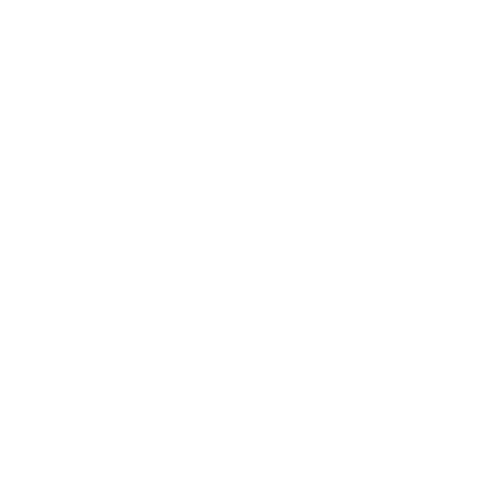 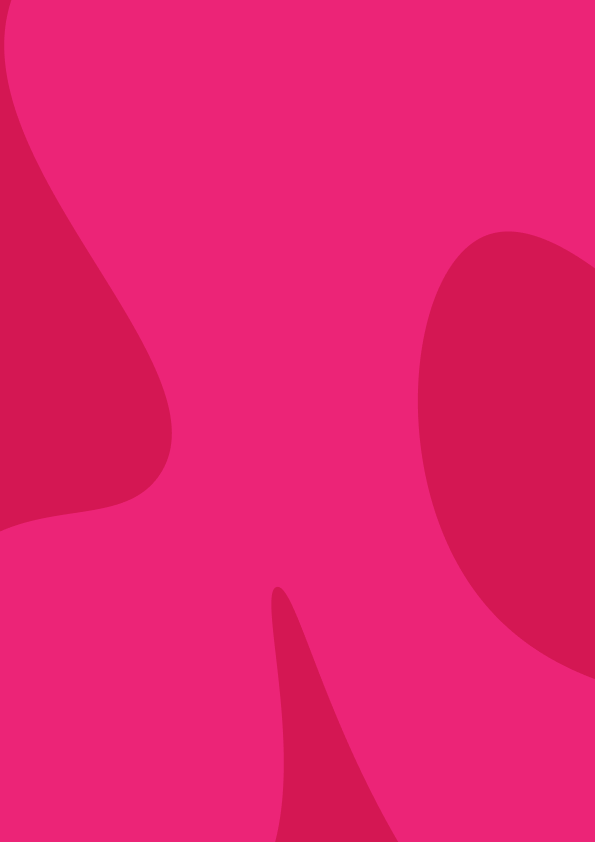 2
4
Поддерживать себя важно и нужно, даже когда сложно одновременно заботиться о детях и о себе. Можно уставать, грустить, злиться
и «вставать не с той ноги».
Навык «быть на своей стороне», бережно и внимательно относиться  к своим потребностям — отличная опора и для себя самого,                     и для ребенка, который, глядя         на вас, перенимает этот навык                         и учится заботиться о себе               не только в бытовом,                           но и в психологическом плане.
ВОССТАНАВЛИВАТЬ СИЛЫ
ПРОСИТЬ О ПОМОЩИ
Если вы чувствуете,                             что не справляетесь с ситуацией, обязательно обращайтесь                   за помощью и поддержкой к близким людям или специалисту-психологу. Это поможет вам снять груз ответственности за происходящее, успокоиться и найти                         выход из ситуации.
Обращайте внимание на свое физическое состояние, следите за режимом дня и питанием. Важно уделять время себе и тем занятиям, которые восстанавливают силы. Это может быть прогулка по парку        или лесу, вязание или другое увлечение, рыбалка, чтение интересной книги или просмотр фильма, просто полежать и отдохнуть.
3
5
ПИНИМАТЬ И СПРАВЛЯТЬСЯ С ЭМОЦИЯМИ
УЗНАВАТЬ БОЛЬШЕ             О ДЕТЯХ И ИХ РАЗВИТИИ
ДЛЯ ТОГО, ЧТОБЫ НАУЧИТЬСЯ ПОДДЕРЖИВАТЬ СЕБЯ, ПОПРОБУЙТЕ СЛЕДОВАТЬ НЕСКОЛЬКИМ РЕКОМЕНДАЦИЯМ:
Иногда бывает сложно разрешить себе проживать разные эмоции, особенно негативные. Проживать      и выражать разные  эмоции —          это нормально: плакать, когда грустно или больно, радоваться, когда счастливы. Если злитесь        или раздражены, найдите для себя безопасный способ выразить эмоции: помойте посуду, займитесь спортом, посмотрите любимый фильм или послушайте музыку, просто выдохните.
Участвуйте в разных мероприятиях для родителей: семинарах, лекциях, где можно узнать больше                    об изменениях в подростковом возрасте, задать вопросы                      о воспитании детей и поделиться опытом с другими родителями. Чтение книг и прослушивание вебинаров по детской                             и подростковой психологии расширят знания  о потребностях      и поведении детей в разном возрасте.
1
СОЧУВСТВОВАТЬ СЕБЕ
Важно прощать себе ошибки               и меньше критиковать за возможные неудачи в работе/учебе/делах.  Хвалить себя за успехи и не винить при неудачах.